9.3 Perform Reflections
Mrs. vazquez
Geometry
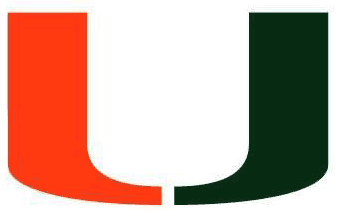 g.co.5
Essential Question:
How can we use Algebra to reflect figures on a coordinate plane?

Objective:
Students will be able to reflect images on any given line.
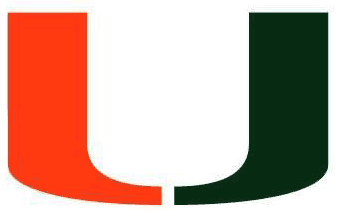 Reflect ∆ABC
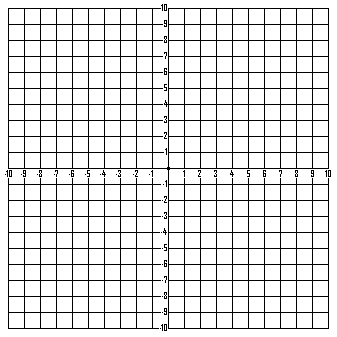 A (1,3)
B (5,2)
C (2,1)

Over the line:
y = 4
x = -3
Reflect Algebraically
If A(x, y) is reflected:
over the x-axis, then A’(x, -y)
over the y-axis, thenA’(-x, y)
over line y = x, thenA’(y, x)
over line y = -x, thenA’ (-y, -x)
A(1,3)   B(4,4)   C(3,1)

Reflect ∆ABC over y = x
Reflect ∆ABC over y = -x
Reflect using matrices
Reflect over x-axis.

*Multiply using matrix
       
        1	 0
        0	-1
Reflect over y-axis.

*Multiply using matrix
       
       -1	0
        0	1
l(-3,3)   m(1,2)   n(-2,1)
Reflect ∆LMN over x-axis.
Reflect ∆LMN over y-axis.